Отчет по итогам летней оздоровительной работыв МАДОУ детском саду № 12 города Тюмени (корпус 2) за период с 01.06.2019-31.08.2019г.
Цель летней оздоровительной работы:
сохранение и укрепление физического и психического здоровья детей с учетом их индивидуальных особенностей, удовлетворение потребностей растущего организма в отдыхе, творческой деятельности и достижении.
Задачи:
Создать условия, обеспечивающие охрану жизни и здоровья детей, предупреждение заболеваемости и травматизма. 
2. Реализовать систему мероприятий, направленных на развитие любознательности, познавательной и творческой активности посредством включения дошкольников в элементарную поисковую, изобразительную, двигательную и музыкальную деятельность.
Содержание педагогического процесса в летний оздоровительный период осуществлялось как в совместной  деятельности взрослого и детей, так и самостоятельной деятельности детей.
       Основной формой работы с детьми  была игра.
       Воспитательно-образовательная работа осуществлялась по нескольким направлениям:
Физическое развитие
Проводились утренние зарядки, речевые физкультминутки, подвижные игры и спортивные досуги, развлечения. Под руководством физ. инструктора Абрамовой Е.И. прошли: праздник к Дню защиты детей, день здоровья «Ловкие и смелые, «Самая спортивная семья» , спортивное развлечение  «Отважные пожарные», праздник с родителями «Стартуют все».
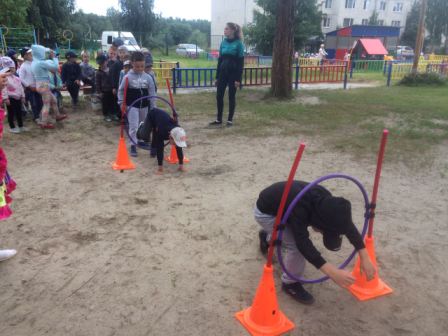 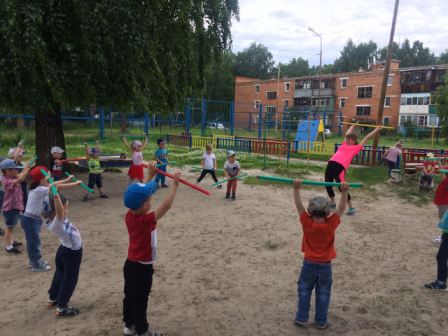 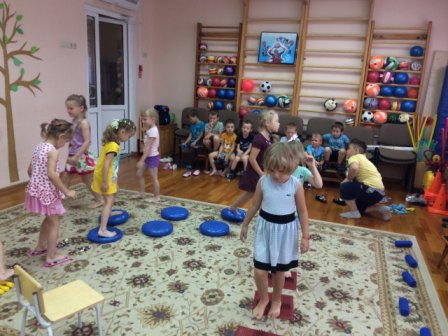 Социально — личностное  развитие
Осуществлялись целевые прогулки, беседы о народных праздниках, истории родного края, и др. Организовывались выставки рисунков. Музыкальный руководитель Осетрова С.А. на хорошем уровне провела развлечения «Подарим детям улыбку», «Солнечный день», праздник «День семьи», флеш-моб «Прощай лето», День профессий, День Российского флага.
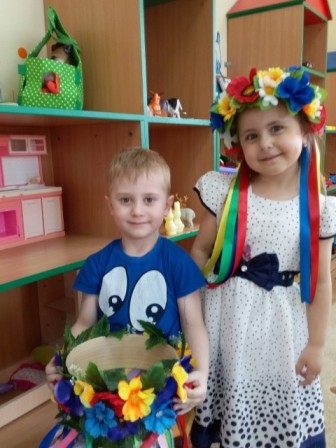 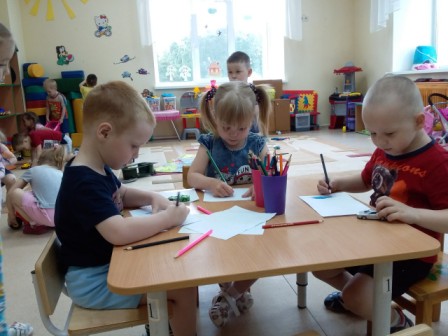 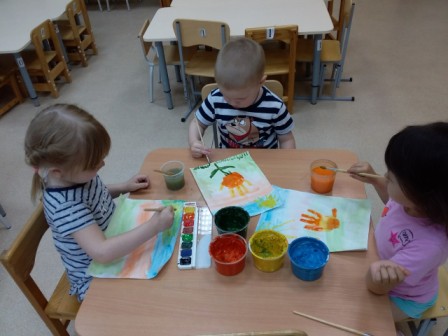 Речевое развитие
Осуществлялось развитие у детей навыков общения со сверстниками. Воспитывали желание слушать художественные произведения, умение следить за развитием действий. Воспитатели всех групп подбирали произведения для чтения детям согласно темам недели.
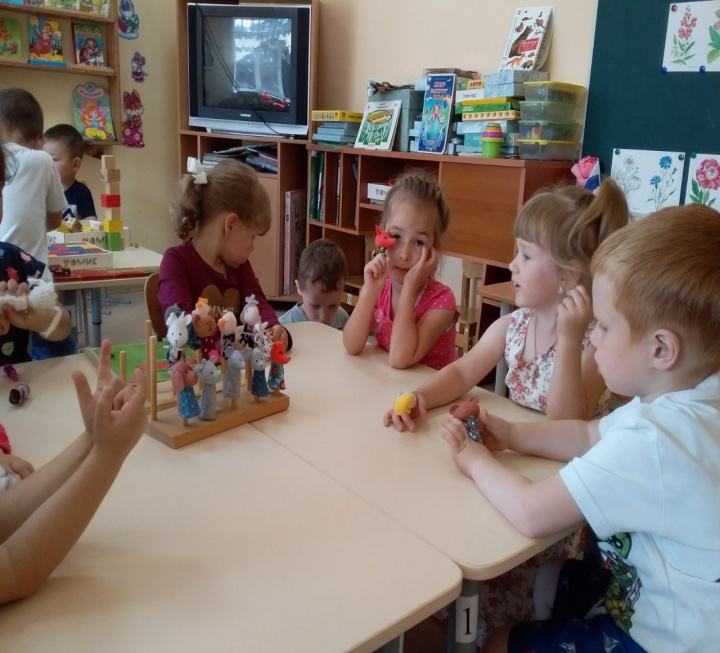 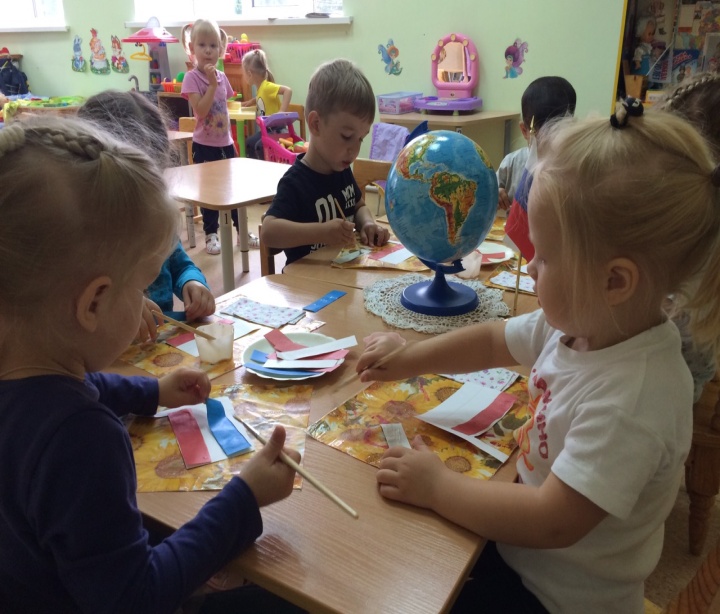 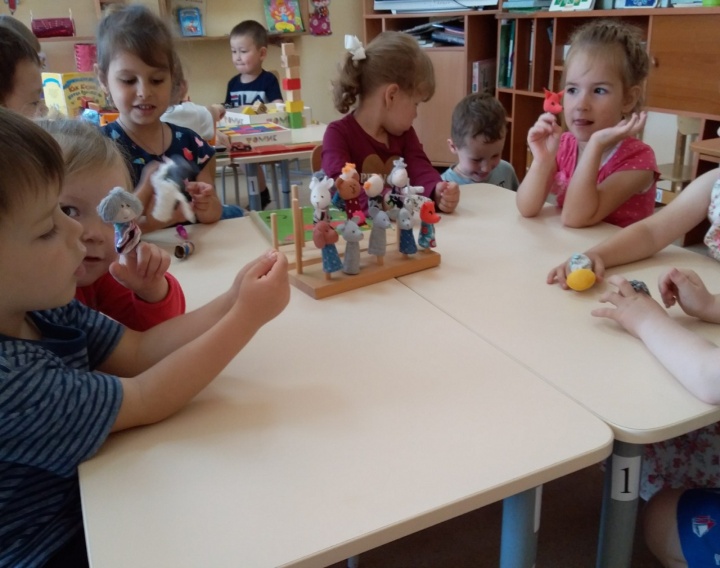 Познавательное развитие
Большое значение в летний период для детей имели эксперименты и наблюдения в окружающей среде. Воспитатели проводили игровые опыты, праздники и досуги. Воспитатели Молчанова В.В., Махметова А.В. организовали для детей познавательно - исследовательскую деятельность «Опыты с песком и водой». Воспитатели КунгурцеваИ.М., Степанова Е.В., Зыкина С.С., Суздалева Ю.О. организовывали беседы с детьми «Болезнь грязных рук», «На улице – не в комнате, о том, ребята, помните», «Огонь – друг, огонь – враг!», «Школа пешеходных наук».
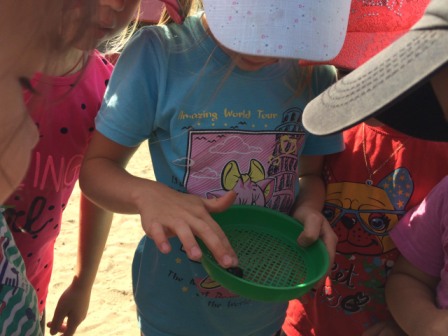 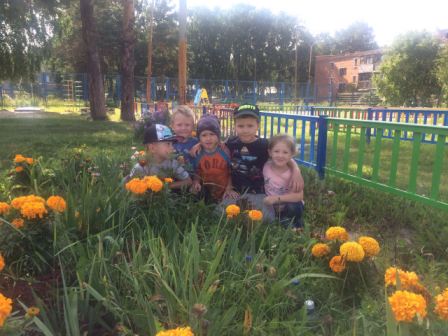 Художественно — эстетическое развитие
Воспитатели с детьми разучивали песни, стихи, пословицы и поговорки, слушали песни по определенной теме, проводили выставки рисунков. Музыкальный руководитель Осетрова С.А. физ. инструктор Абрамова Е.И. провели с детьми увлекательные праздники «К дню защиты детей», «День семьи», флеш-моб «Прощай лето!», Воспитатели Махметова А.В., Зыкина С.С. провели задорный праздник воздушных шаров и пузырей, развлечение «Песочная страна».
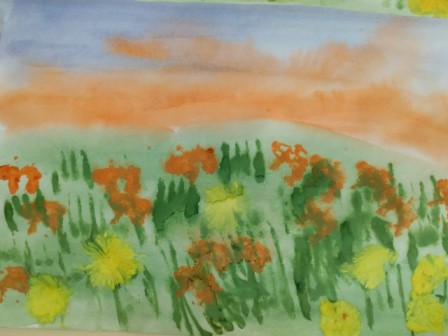 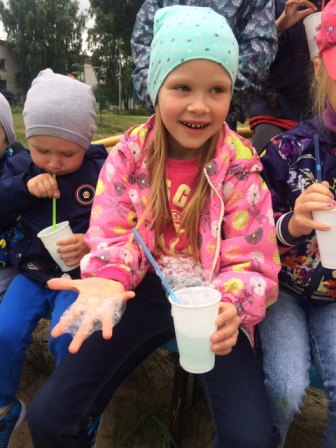 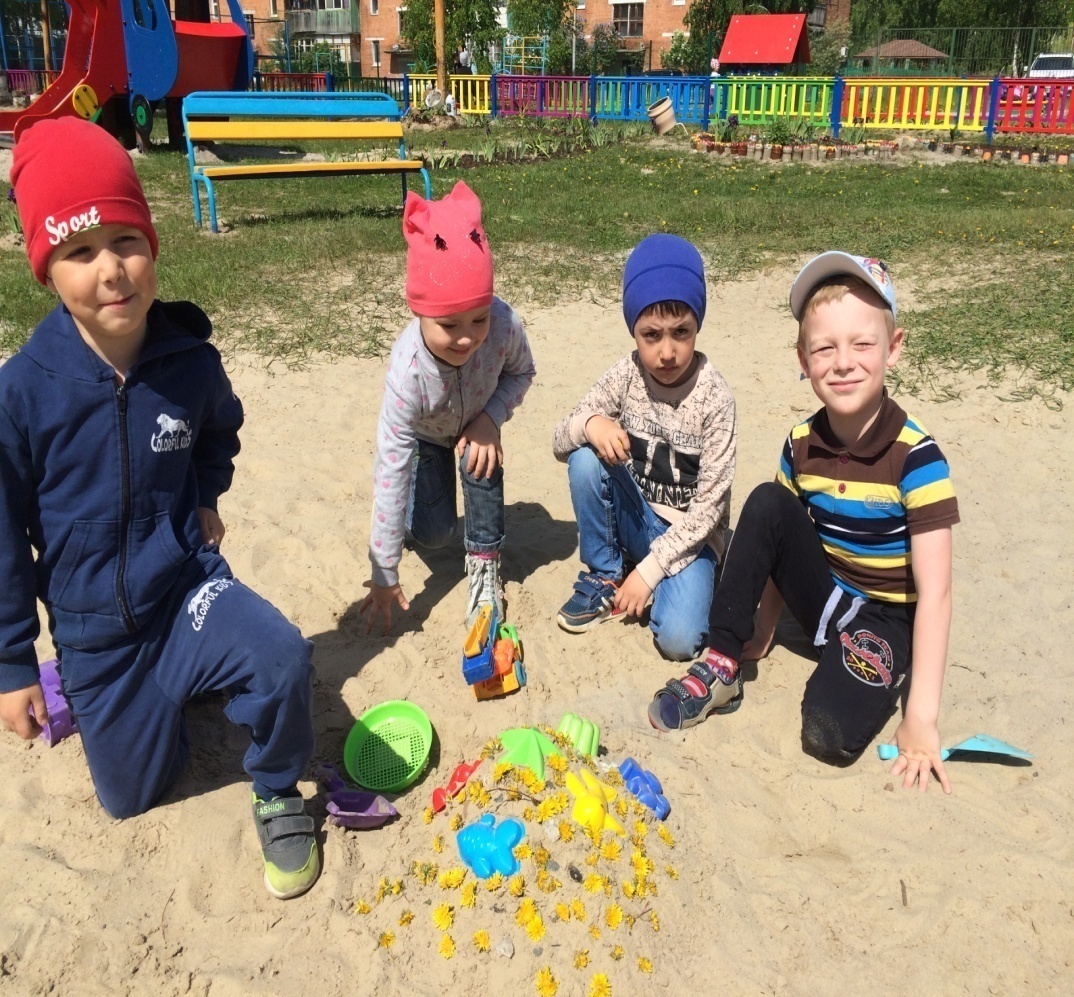 Работа по оздоровлению детей в летний период велась по следующим направлениям: закаливание природными факторами (солнце, воздух, вода). Дети принимали солнечные и воздушные ванны во время прогулок; на прогулке организовывали игры с водой; соблюдали режим одежды на улице, в группе, во время сна.
Физкультурные досуги, развлечения проводились на улице, во время прогулок. Воспитатели проводили наблюдения, подвижные игры. 
           В рамках летнего оздоровительного периода прошли конкурсы рисунка на асфальте (коллективное творчество воспитателей и детей) «Здравствуй, лето красное», «Летний калейдоскоп».
          Большое внимание уделялось формированию у воспитанников основ безопасности: тематическая неделя по правилам пожарной безопасности и неделя безопасности дорожного движения.
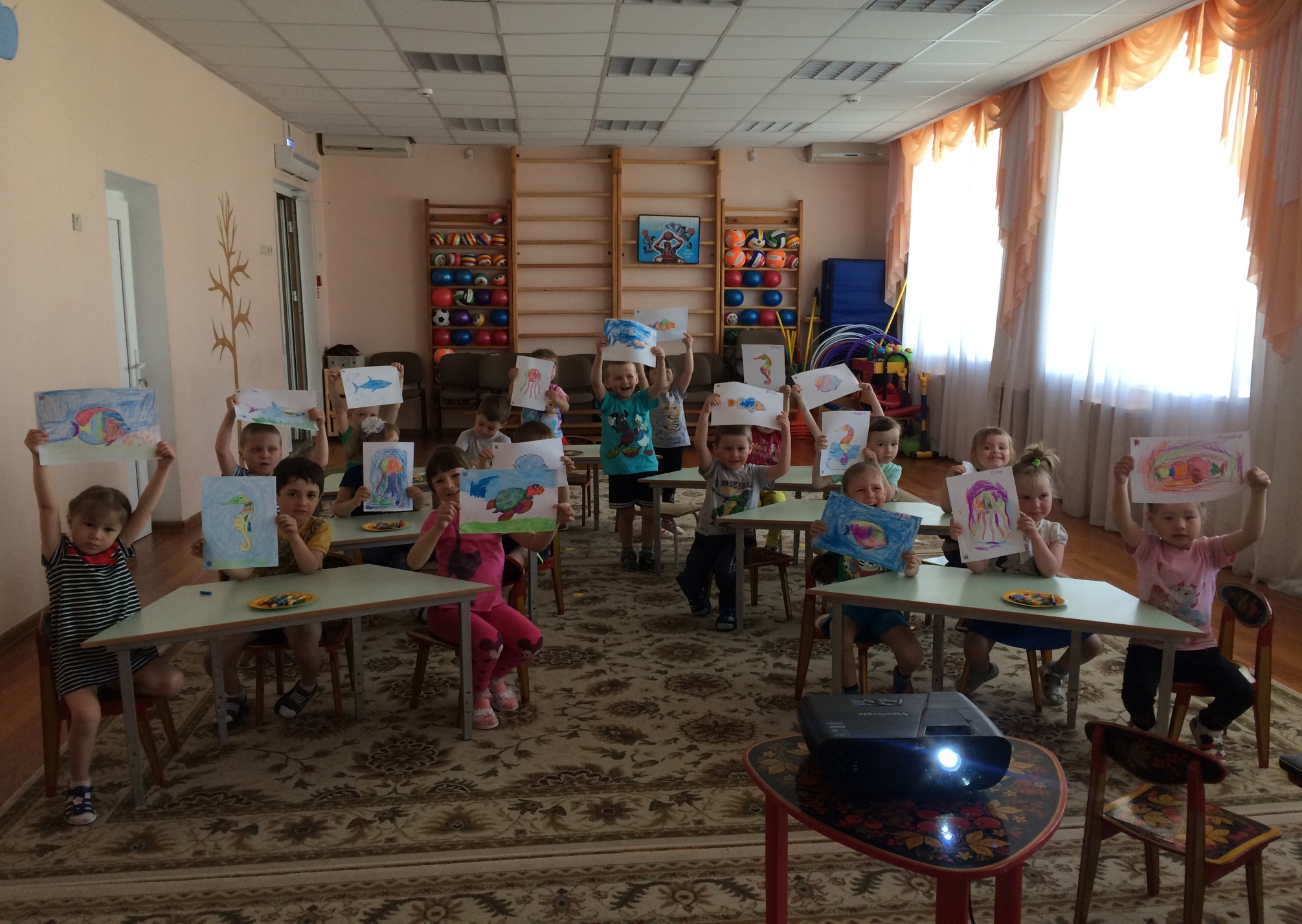 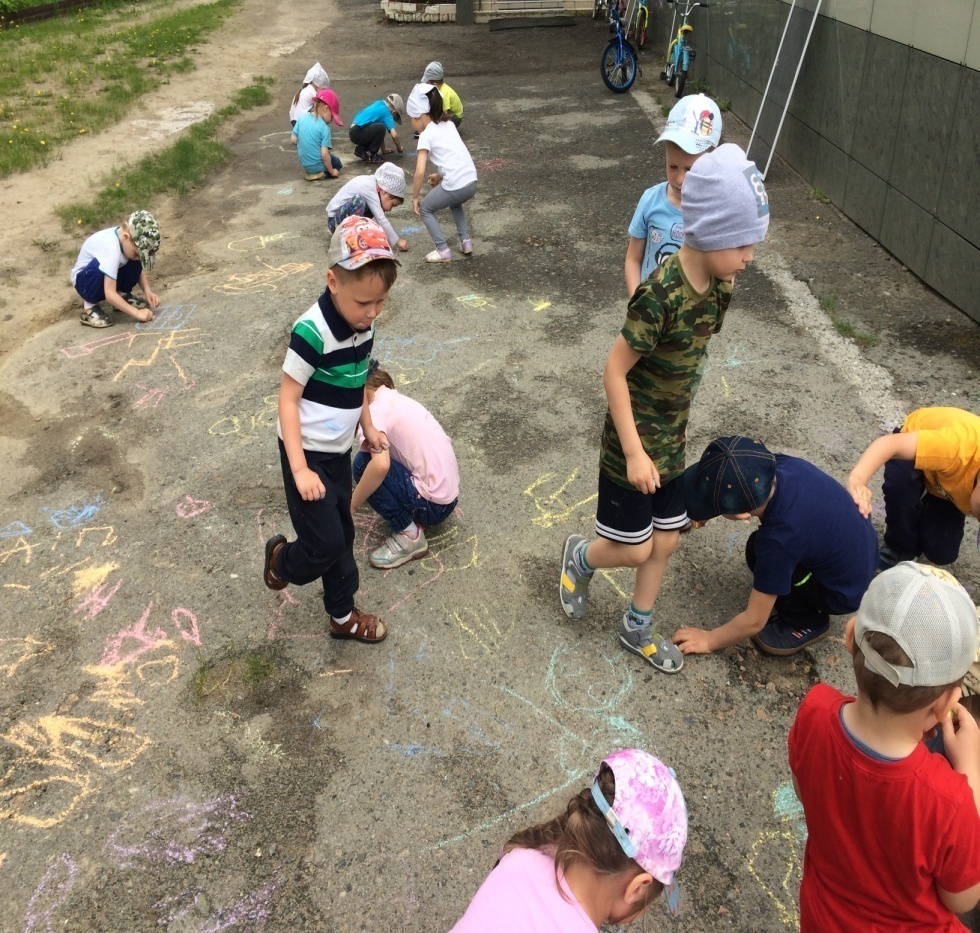 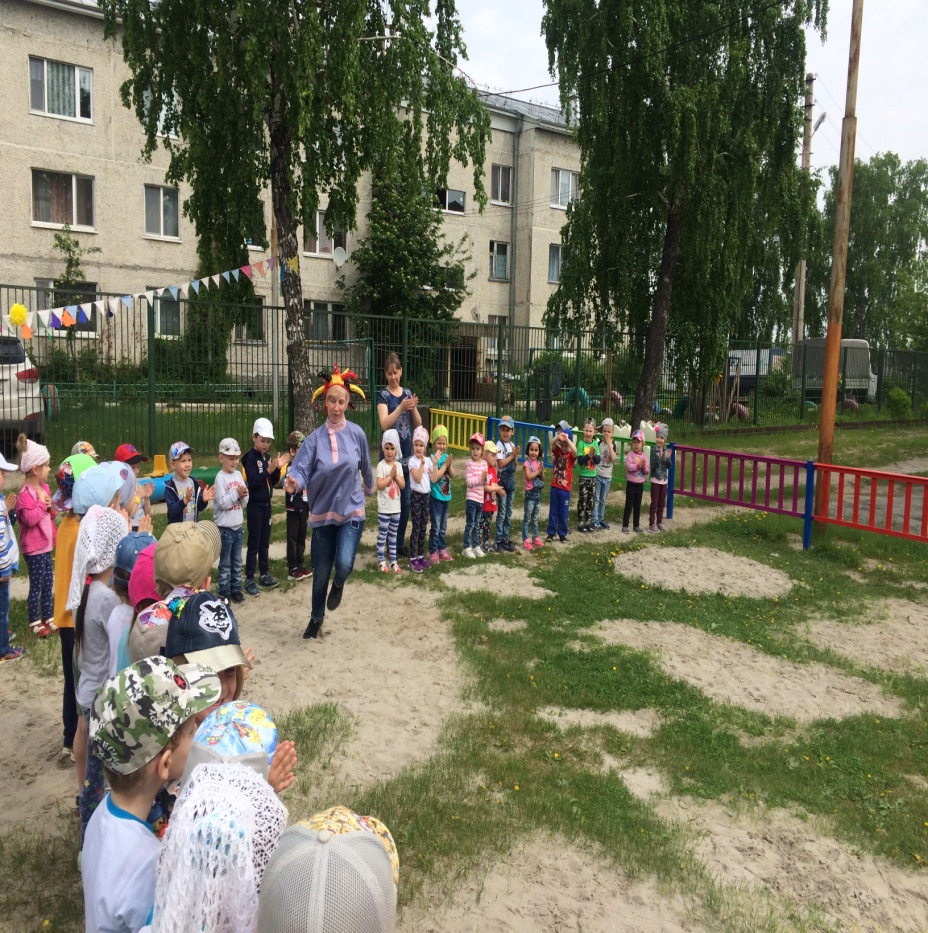 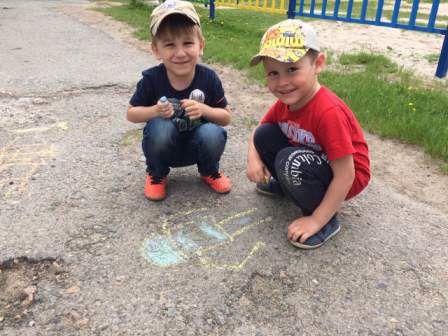 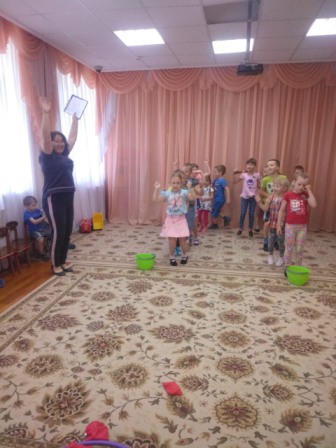 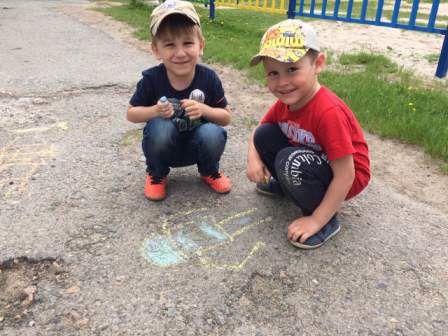 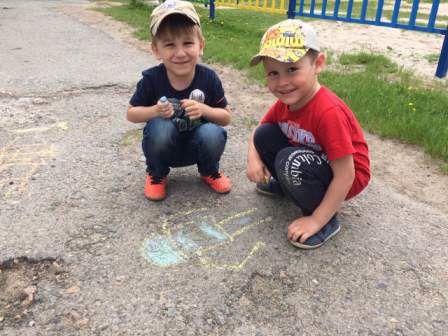 Педагогами и специалистами ДОУ организовывалась консультативная помощь родителям по воспитанию детей. Разработаны и проведены консультации с родителями: «Осторожно, дорога», «Музыкальные инструменты своими руками», «Организация питания детей в летний период»,  «Двигательная активность детей – необходимое условие физического развития детей дошкольного возраста». Оформлены уголки для родителей по ЗОЖ «Безопасный отдых детей летом», «Особенности отдыха семьи у моря»,  Организованы различные конкурсы с участием детей и родителей «Папа, мама, я – спортивная семья», стенгазета «Как я провел лето».
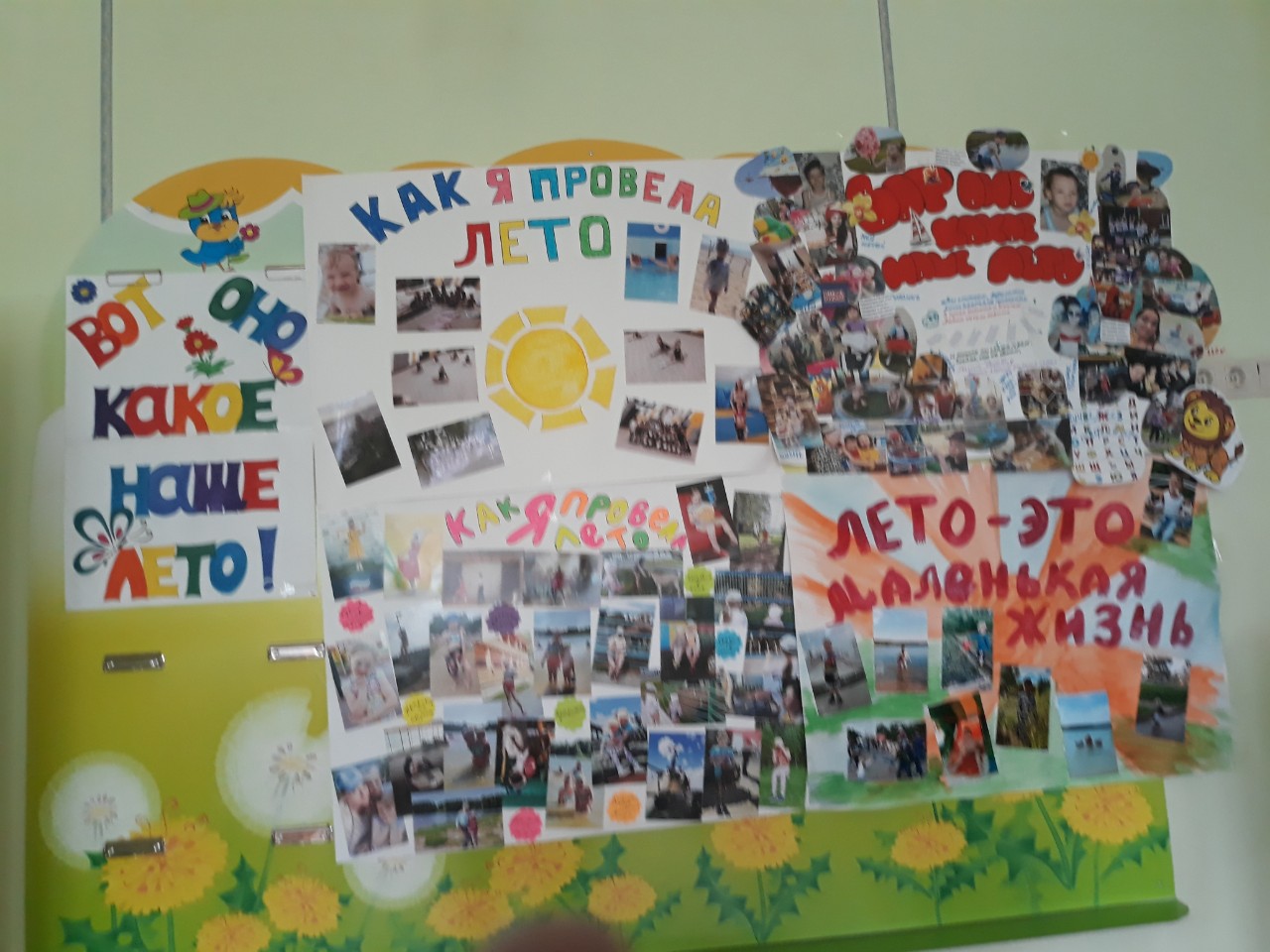 Таким образом, в летний оздоровительный период в ДОУ  были созданы необходимые условия способствующие оздоровлению детского организма; эмоциональному, личностному, познавательному развитию ребёнка, решены поставленные задачи. Дополнительно развивались навыки и умения в спортивных играх, соревнованиях. Повысился интерес и желание заниматься физкультурой и спортом. Дети приобрели новые знания о здоровом образе жизни, о профессиях, об окружающем мире.        Работу педагогов ДОУ с детьми в летний оздоровительный период считать удовлетворительной.